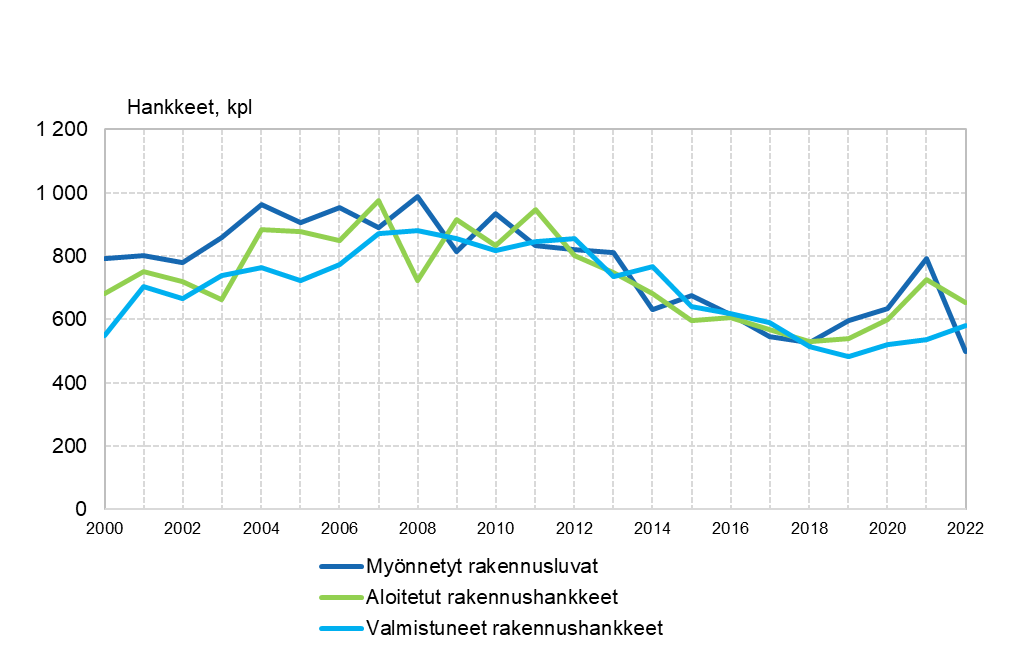 Rakentaminen Turunmaan seutukunnassa 2000–2022*
Kaikki rakennukset
Vuoden 2022 aluerajat, *ennakkotieto Lähde: Tilastokeskus
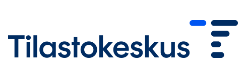